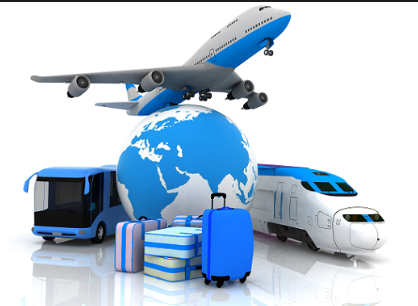 Las vacaciones
Span 1 
Unit 1
En las vacaciones yo VIAJÉ EN…
AUTO
TREN
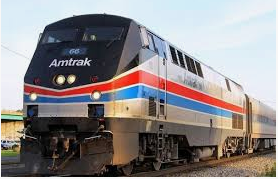 BARCO
AUTOBÚS
AVIÓN
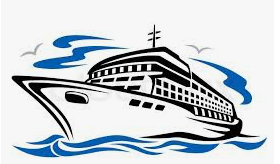 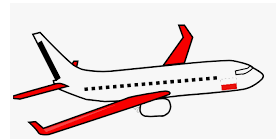 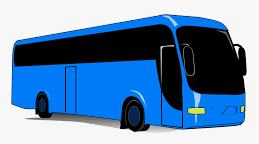 En las vacaciones yo visité …
LA PLAYA
LA MONTAÑA
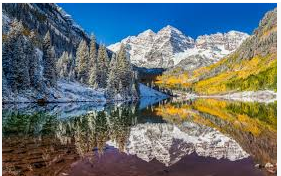 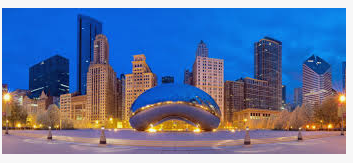 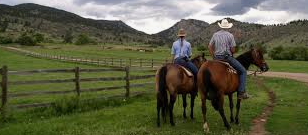 LA CIUDAD
EL RANCHO
¿Qué tal tus vacaciones del verano pasado?
Lo pasé …. I had a (an) 

               Fenomenal 10    genial 9     muy bien 8     bien 7
           
                                           REGULAR 6
                            Mal 5     muy mal 4       Fatal  3
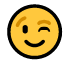 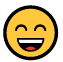 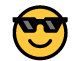 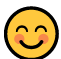 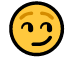 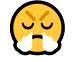 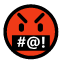 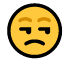 Lo pasé fenomenal
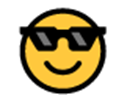 México         Lo pasé padre, chido
Chile                 bacán
Colombia        Bacano
Argentina      Bárbaro
España             guay
Venezuela        chévere
¿Montaste en una moto acuática?
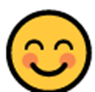 Sí, me gustó mucho/bastante

No, no me gustó  mucho / demasiado    /   nada

Fue (it was)  fue muy divertido     /  interesante   /    Bonito
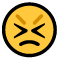 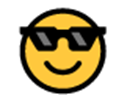 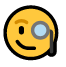 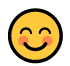 ¿Qué tal tu viaje a Kansas? Fue aburrido
¿Qué tal tu visita a DMV? Fue un rollo
¿qué tal tu visita al museo? Fue interesante
¿Qué tal tu visita al zoológico (zoo)? Fue bonito